Hip Hop or Shakespeare?
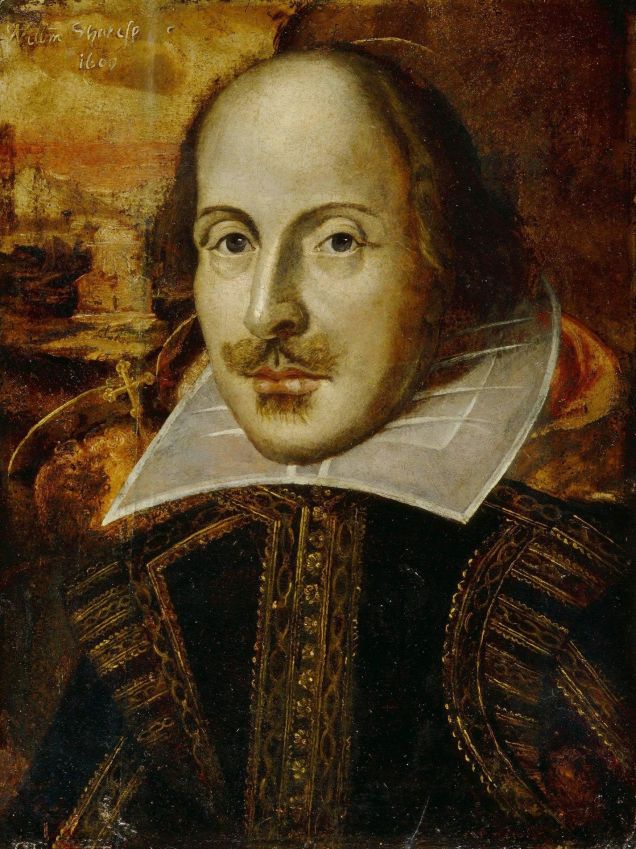 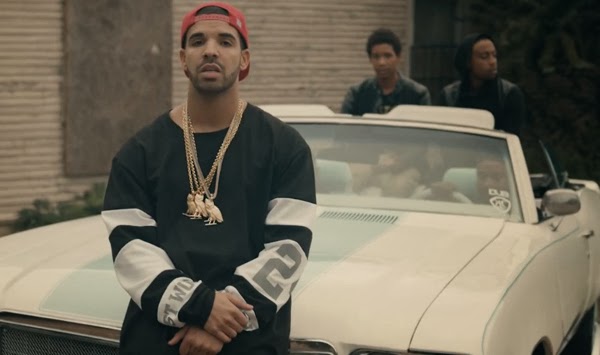 Thumbs up for Shakespearethumbs down for hip hop
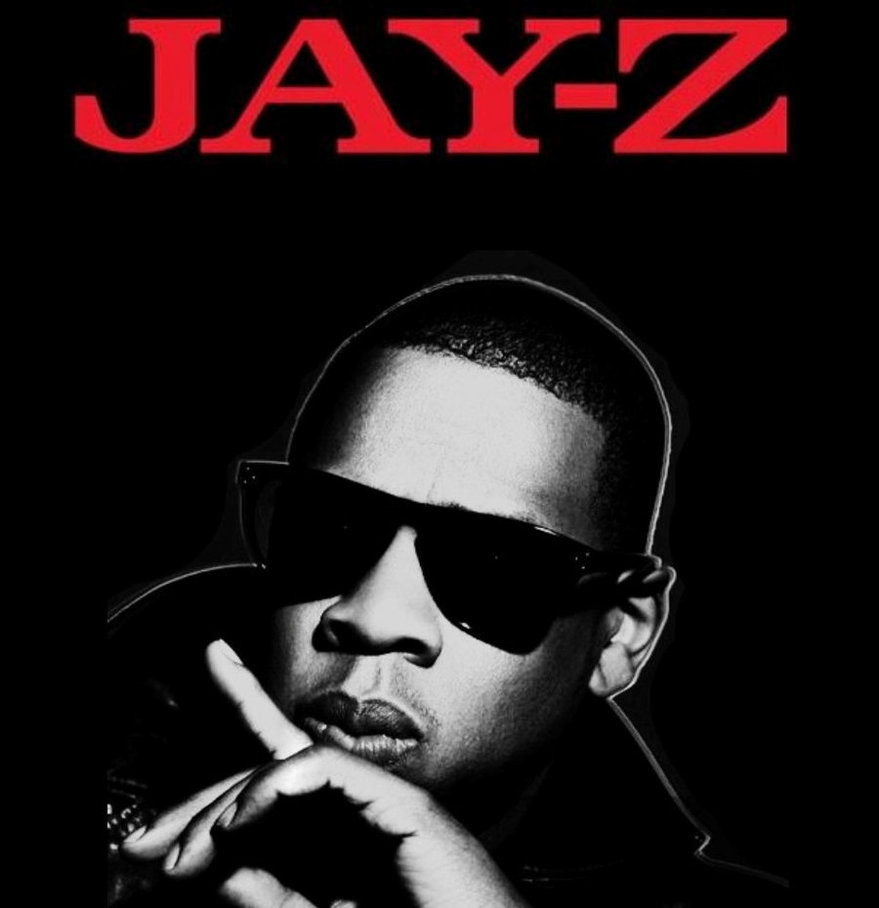 “To destroy the beauty 
from which one came”
“You Must Love Me”
Thumbs up for Shakespearethumbs down for hip hop
“Maybe it’s hatred I spew, maybe it’s food for the spirit”
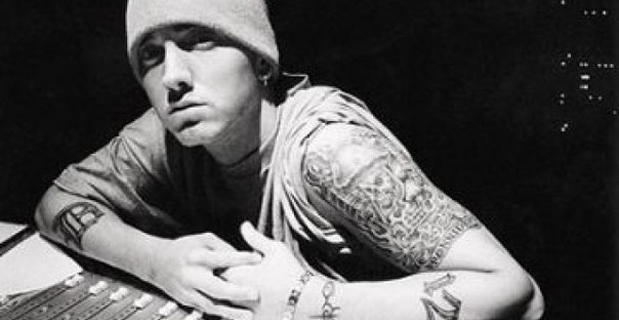 “Renegade”
Thumbs up for Shakespearethumbs down for hip hop
“For in my way it lies. Stars, hide your fires;
Let not light see my black and deep desires.”
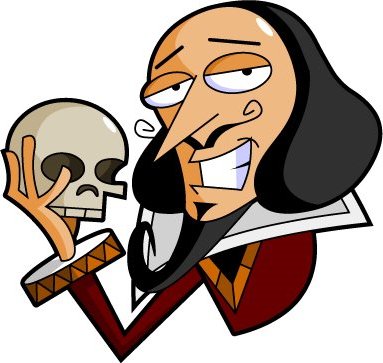 Macbeth
Thumbs up for Shakespearethumbs down for hip hop
“Be a king? Think not. Why be a king when you can be a God?"
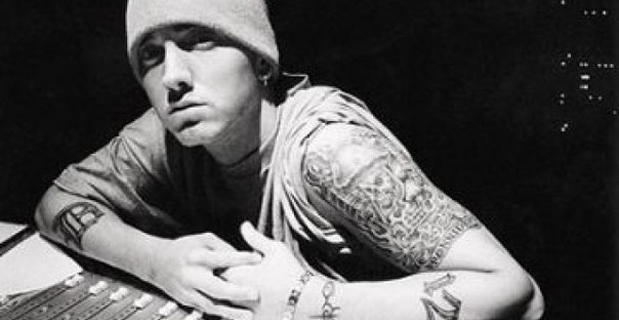 “Rap God”
Thumbs up for Shakespearethumbs down for hip hop
“My Crown is in my heart, not on my head.”
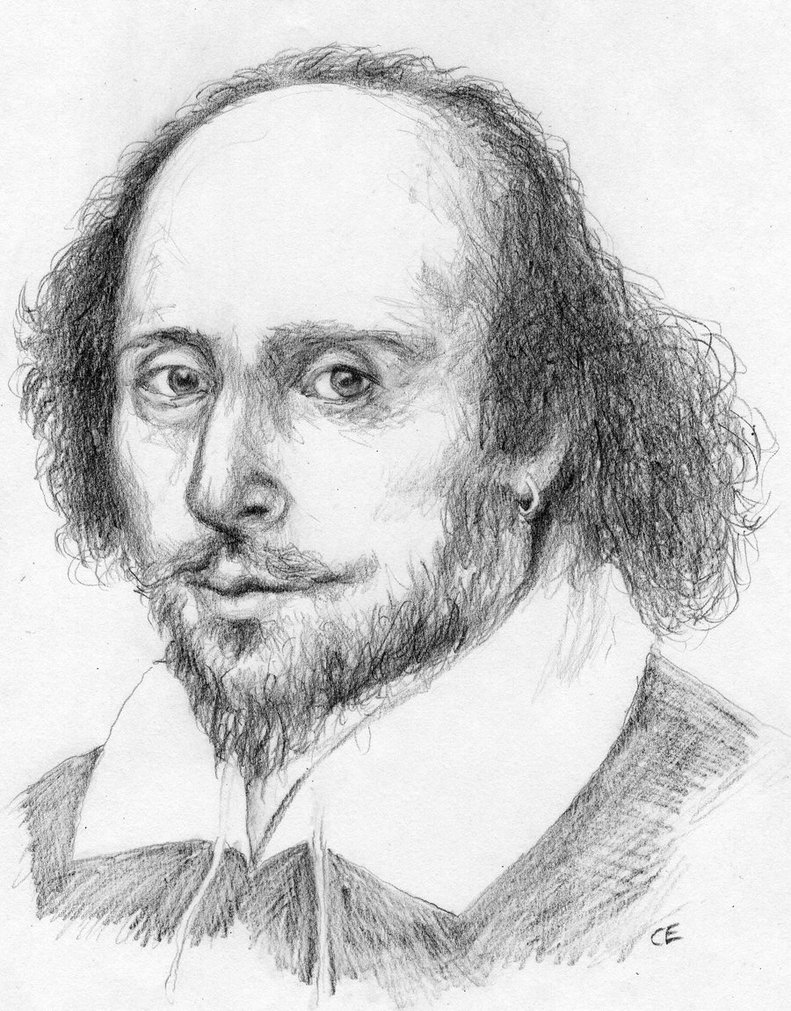 Henry VI
Why did Shakespeare have to be such a deliberate writer?
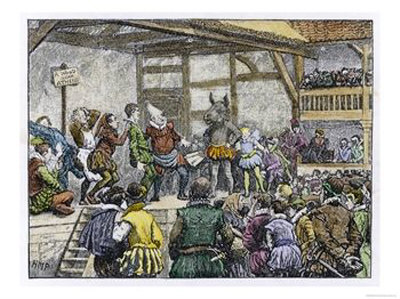 Audience
Actors
Theater
Director
Assonance and Emotions: Ophelia
Oh, what a noble mind is here o'erthrown!—
The courtier’s, soldier’s, scholar’s, eye, tongue, sword,
Th' expectancy and rose of the fair state,
The glass of fashion and the mould of form,
Th' observed of all observers, quite, quite down!
And I, of ladies most deject and wretched,
That sucked the honey of his music vows,
Now see that noble and most sovereign reason
Like sweet bells jangled, out of tune and harsh;
That unmatched form and feature of blown youth
Blasted with ecstasy. Oh, woe is me,
T' have seen what I have seen, see what I see!
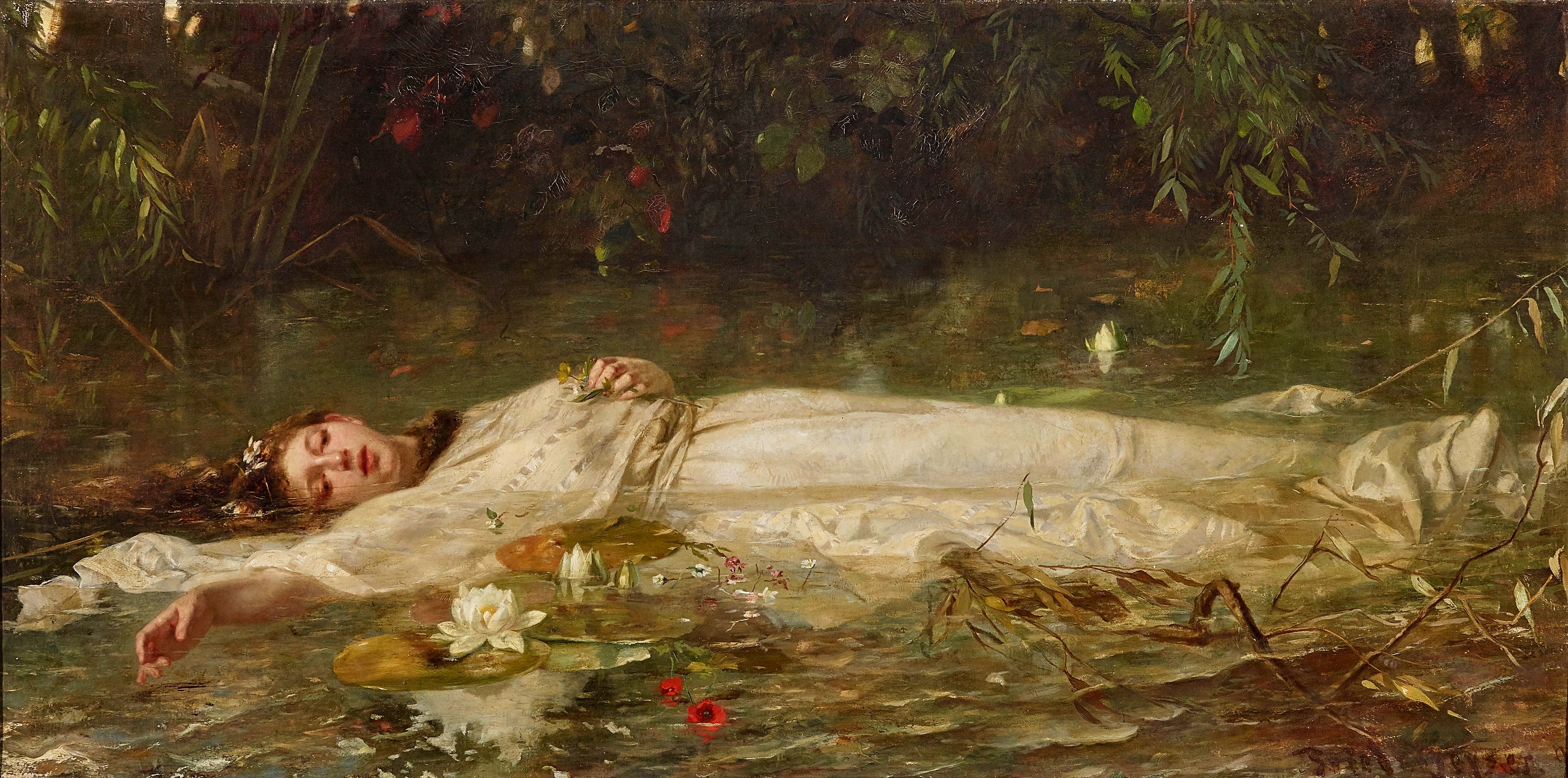 Meter: Iambic Pentameter
Say these words:
Window
Music 
Winter 

Temptation
Computer
Begin 
But, soft! what light through yonder window breaks?
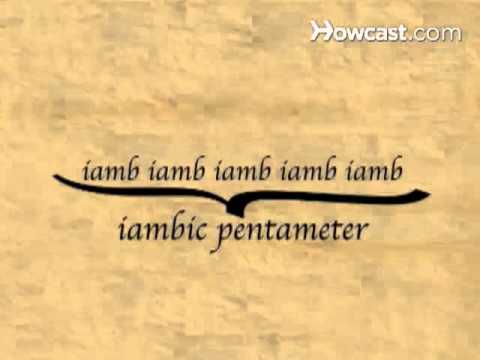 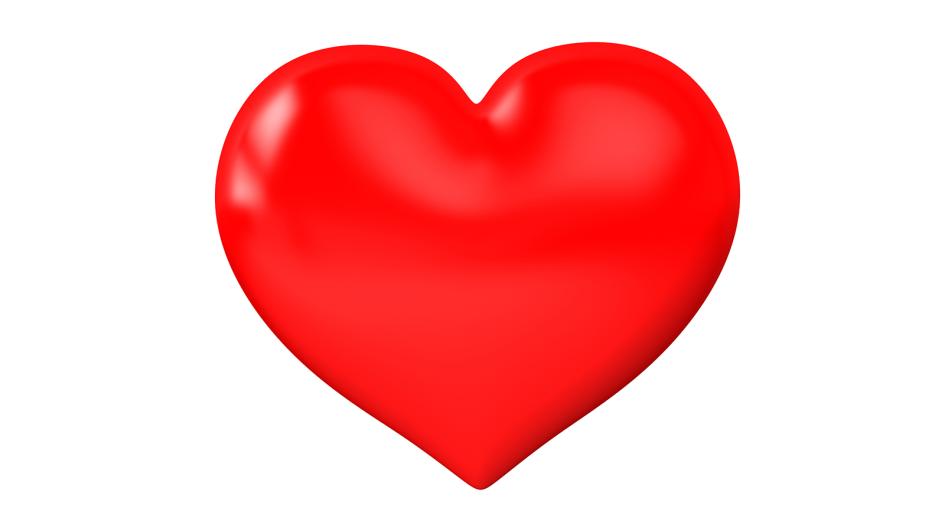 Syntax: Inversions
Yoda:
Powerful you have become, the dark side I sense in you. 

Shakespeare:
So long as men can breathe, or eyes can see,So long lives this, and this gives life to thee.
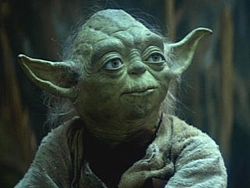 Thumbs up for Shakespearethumbs down for hip hop
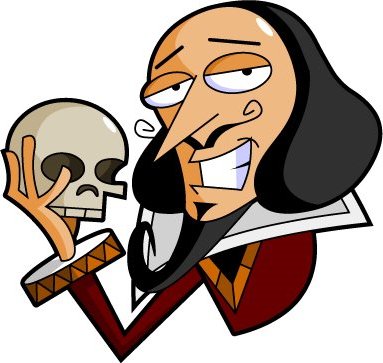 “For in my way it lies. Stars, hide your fires;
Let not light see my black and deep desires.”
Responsible for inventing over 1700 words in the English language.
Hip Hoppin Will
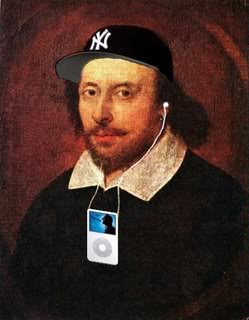